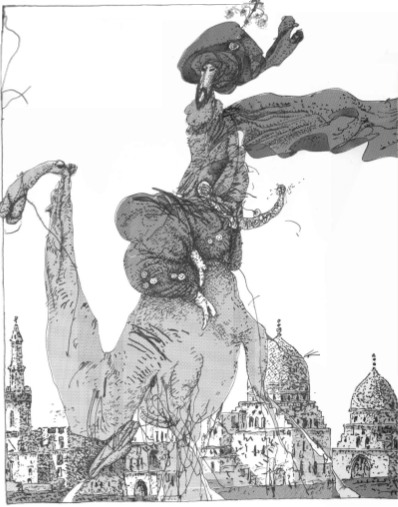 Hybride formater: Pædagogik, ledelse og undervisere
[Speaker Notes: Goddag m.v. 15 min.

Kort præsentation af Jan, Jørgen og Hanne]
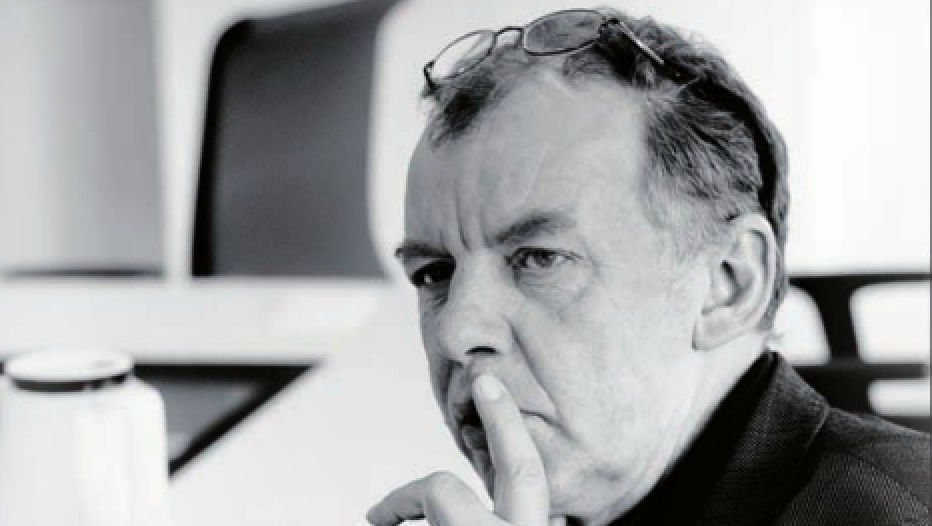 Niels Henrik Helms, har arbejdet udviklings- og forskningsmæssigt med læring, medier og ledelse siden 1980’erne. Tidligere lektor på SDU, direktør Knowledge Lab, forskningsleder Absalon, docent Absalon og KP - Seniorforsker og konsulent.
?
Med forskellige hensigter
Digital læring formodes at skabe ”bedre” læring. Det vil sige, at deltagerne fx lærer på måder, der giver større udbytte i forhold til indsatsen med større overensstemmelse med omverdenens krav og/eller den måde de i øvrigt tilegner sig verden .
Digital læring giver mulighed for ”mere” læring. (+ fokus på differentiering i forhold det deltageren kan i forvejen og deres individuelle læringsproces = de kan nå længere) Nye muligheder for deltagere får adgang til læring, både 24/7 og geografisk det kan fx være deltagere, der tidligere ikke har haft adgang pga. geografi, social eller kulturel distance mv..
Digital læring  indføres for give mulighed for at effektivisere og optimere  - både deltagernes læringsproces (kan arbejde selvstændigt, skal ikke vente på læreren) samt i gennemførelsen, optimeret genbrug,  og driften af uddannelsesinstitutionerne (mv).
31.01.2021
Slide 4
Hybrid?: Hvad snakker vi nu om??
Definitorisk uklarhed
En hybrid tilgang til kombinerer ansigt-til-ansigt klasseundervisning med online aktiviteter. Denne tilgang reducerer mængden af traditionel tilstedeværelsesundervisning og flytter mere online. I klasseværelset er eleverne engageret i autentiske, kollaborative læringsoplevelser. Onlinekomponenterne kan indeholde indhold, der er forbedret med flere multimedier, og fora til løbende drøftelser (Penn State: https://sites.psu.edu/hybridlearning/what-is-hybrid/.
Hybrid læring er en måde at kombinere traditionelle klasseundervisning, erfaringsbaseret læring og digitale kursuselementer kursuslevering, der lægger vægt på at bruge den bedste løsning ift.  læringsmål. Det betyder i  modsætning til ”Blended Learning” , som søger at skabe balance mellem ansigt-til-ansigt og online aspekter inden for et forløb, hybrid læring varierer meget alt efter emnet underviste og behovene hos specifikke grupper af elever. https://ethinkeducation.com/blog/what-is-hybrid-learning-how-to-implement-a-hybrid-learning-strategy/
Hybrid læring er en pædagogisk model, hvor nogle elever er tilstede  i klassen, mens andre deltager i klassen hjemmefra. Undervisere på samme tid ved hjælp af værktøjer som videokonferencehardware  og  software. https://www.owllabs.com/blog/hybrid-learning
Og nogen siger:
Det er skolens opgave at ruste eleverne til at blive fremtidens livsduelige voksne i et digitaliseret og demokratisk samfund. Men de forandringer, vi ser realisere sig allerede nu og i den nærmeste fremtid, betyder, at denne opgave kommer til at blive anderledes end hidtil antaget og praktiseret. En af de væsentlige forandringer er, at eleverne ikke opfatter det fysiske og det virtuelle som adskilte størrelser, men som flydende rum, på én gang fysiske og digitale – hybride rum.
Tentativ definition:
I hybride  formater sammensættes og bruges  læringsaktiviteter og medier på måder, der optimerer læring i forhold til deltagerforudsætninger, læringsmål og rammebetingelser
Undervisning og undervisere
I nødundervisningen ser vi
At rammebetingelserne  skaber både skaber didaktiske benspænd, der skaber spændende, inspirerende og engagerende hybride forløb ..
Vi ser også undervisning, der er kedelig og uengagerende – især når der mangler variation, timing og nærvær (jf. brugerne)
Refleksions – og handlingsrum
Fordi:
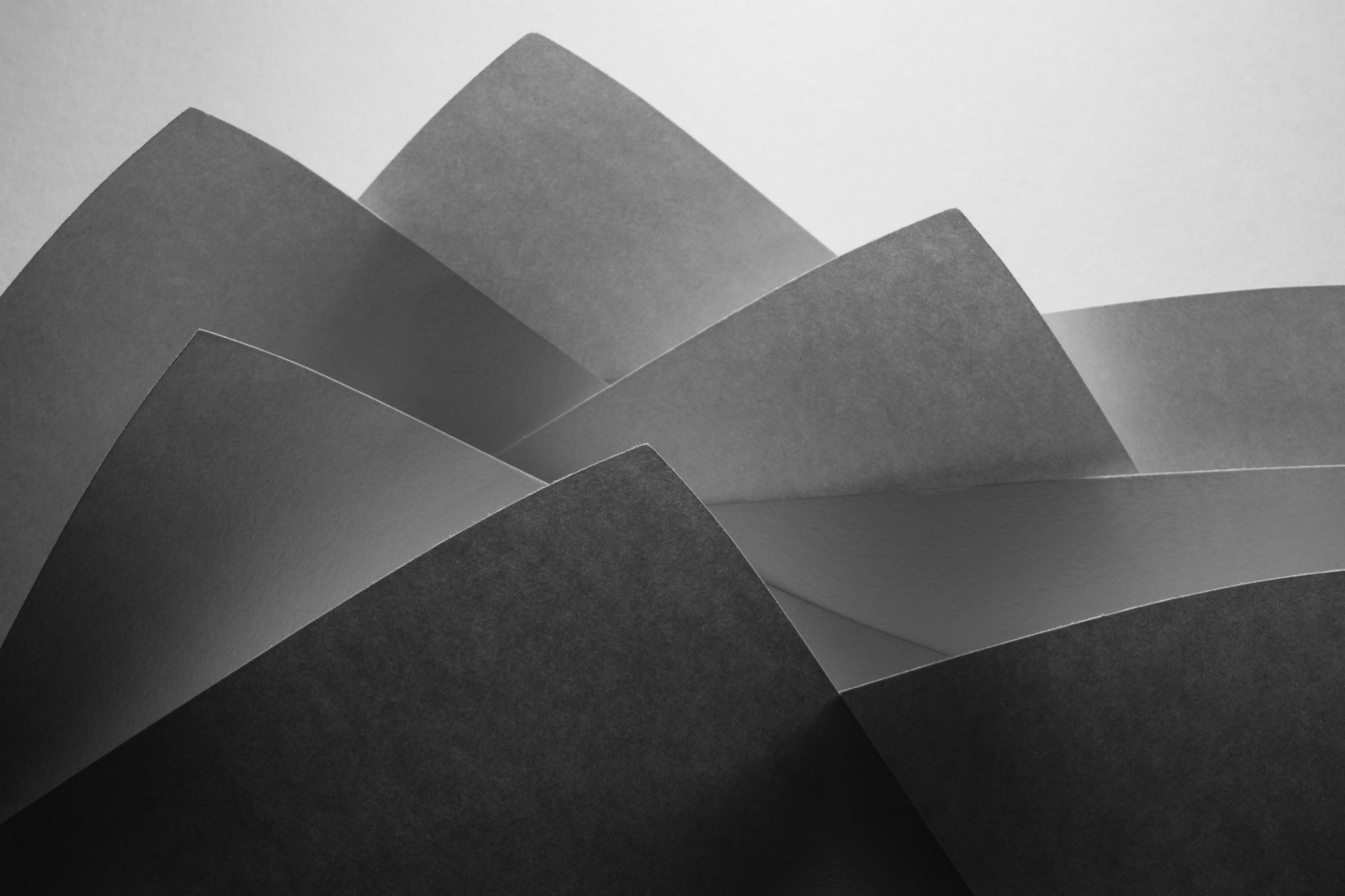 Lærerrollen har nu flere dimensioner
2. november 2016
Slide 13
Dermed også en ny arbejdsdeling…
31 January 2021
Slide 14
Didaktisk Ledelse??
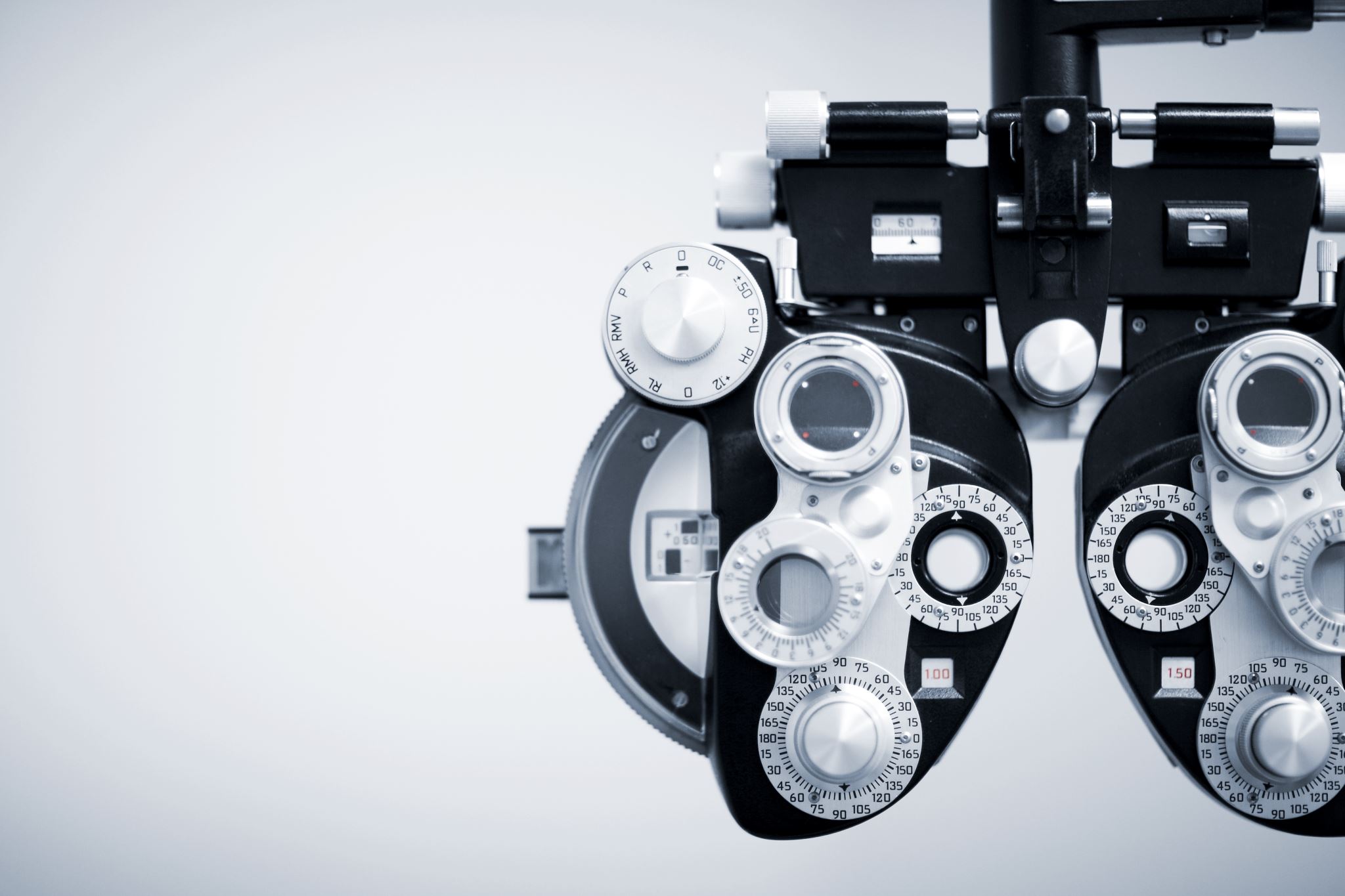 Ledelse - Fokus
Fælles anliggende – Vision
Referenceramme sprogliggørelse
Fra generalisering til operationalisering
Viviane Robinsons forskning er der kommet et øget fokus på forbindelsen mellem ledelse og effekter på elevernes læring, og hun opstiller konkret fem dimensioner for, hvad ledelse skal fokusere på (Robinson, 2011).
Robinson, V. (2011). Student-Centered Leadership. Hoboken, NJ: Jossey-Bass
Fastsæt mål og forventninger: Kommuniker tydeligt, hvilke mål der, gensidig forventningsafklaring, involvering af lærerkollegiet, så der skabes ejerskab
Strategisk ressourceanvendelse. Allokering af de nødvendige ressourcer, herunder også fx faglig ekspertise
Sikring af høj kvalitet i undervisningen. Deltagelse i udvikling af undervisning, evaluering, klasserumsobservationer
Deltagelse i og ledelse af undervisernes læring og kompetenceudvikling
At sikre et velordnet og trygt undervisnings- og læringsmiljø. Beskytte undervisningen mod uhensigtsmæssige interventioner og forstyrrelser.
Pædagogisk ledelses fem dimensioner
Robinson, V. (2011). Student-Centered Leadership. Hoboken, NJ: Jossey-Bass
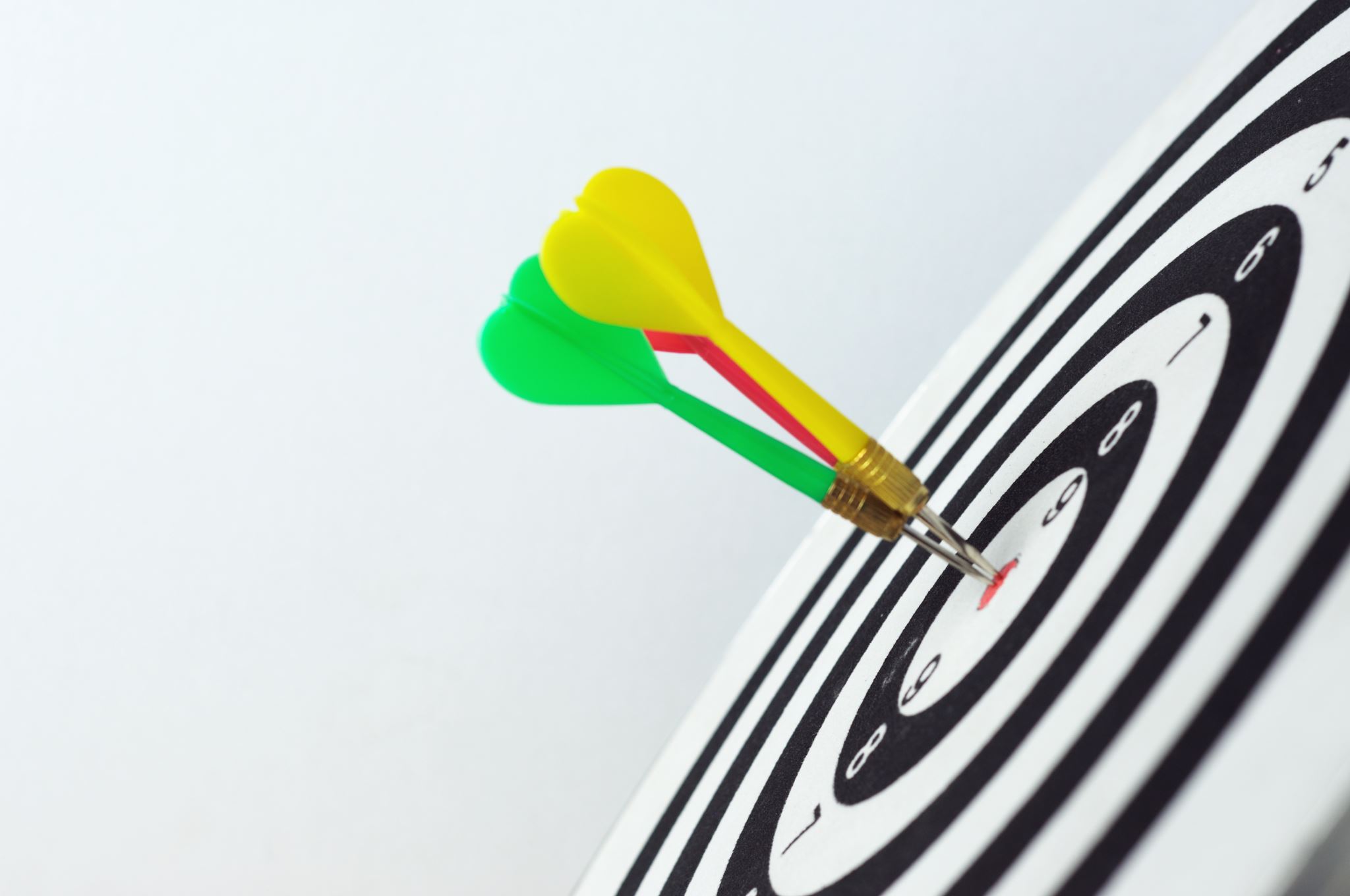 Det med målene
Specifikt: Hvad er det helt præcist, I vil opnå? 
Målbart: Hvor mange? Hvor meget? Hvordan måler I, om I har opnået dit mål? 
Attraktivt: Hvorfor er målet interessant for jer? Opfylder det jeres behov? 
Realistisk: Er målet realistisk og opnåeligt med de ressourcer, som I har? 
Tidsbestemt: Hvornår er jeres deadline?
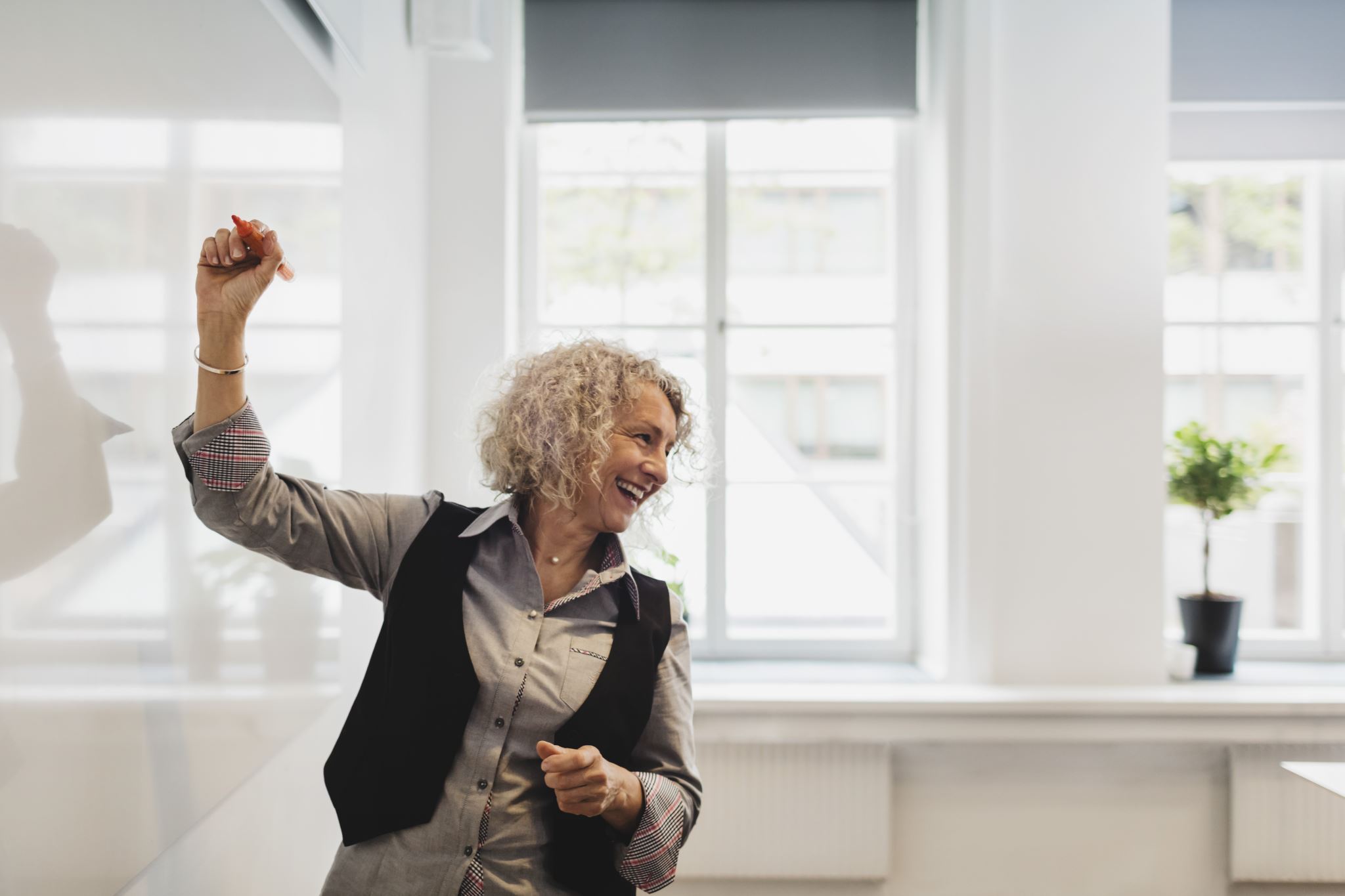 Elsk dine undervisere
The best way you can love teachers is to create the conditions under which they can become successful.
Indre motivation,  som handler om formål, mestring, kapacitet, arbejde sammen, working with others, og med en vis relevant  autonomi
Samarbejdskulturer – Ændre gruppen gennem gruppen
Lede fra midten
Digitalisering tilbyder sig som en mulighed og et påbud
Ledelse skal skabe refleksions- og handlingsrum ift de ændringer digitalisering både skaber mulighed for og kræver
Fokus på lærer og team
Ledelse er kritisk ift elevernes læring og dannelse
Kræv radikale løsninger!!!
Anslag – SAMR-modellen
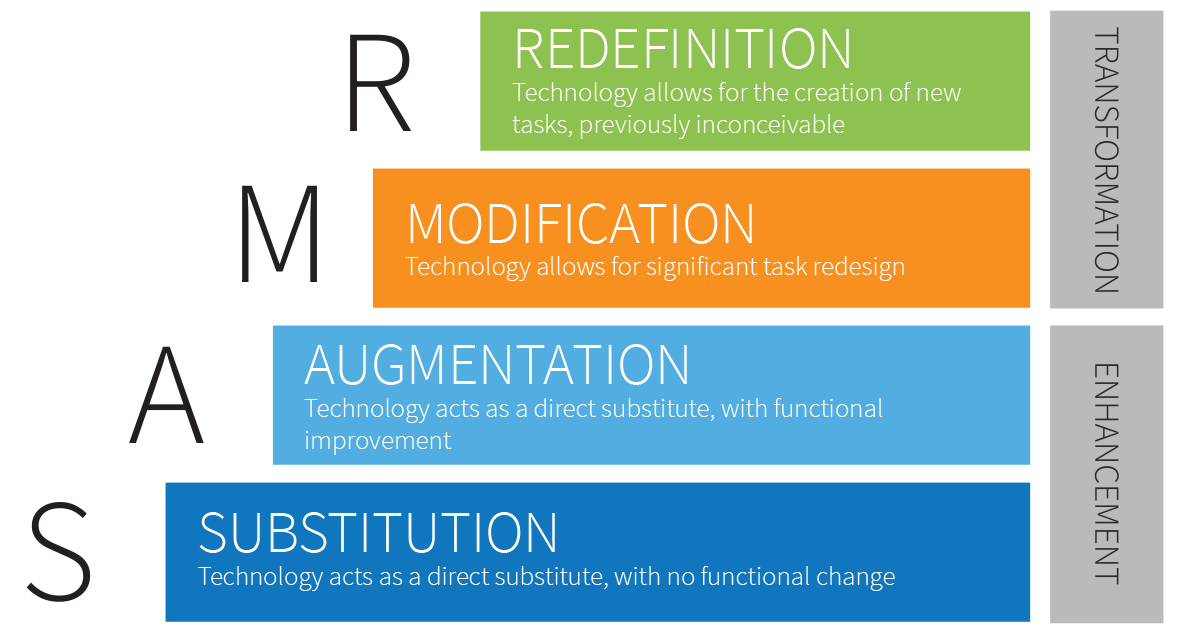 Hvorfor SAMR?Hvor er vi nu?Hvor vil vi gerne bevæge os hen?	SAMR-modellen et afsæt til både planlægning, gennemførelse og evaluering af undervisnings- og læringsaktiviteter som inddrager digitale teknologier.
31. januar 2021
[Speaker Notes: SAMR-modellen kan være et godt og kraftfuldt afsæt til både planlægning, gennemførelse og evaluering af undervisnings- og læringsaktiviteter som inddrager digitale teknologier.]
Anslag – SAMR-modellen
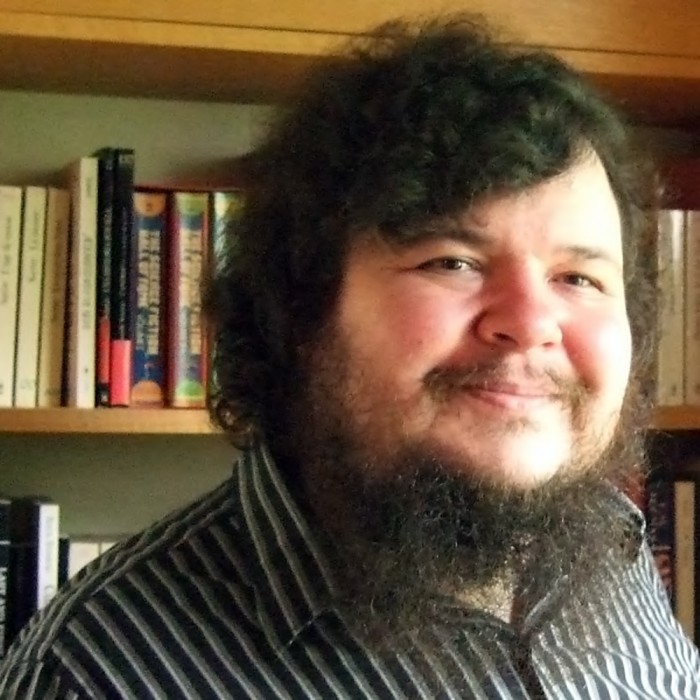 Amerikansk skolekonsulentDr. Ruben R. Puentedura
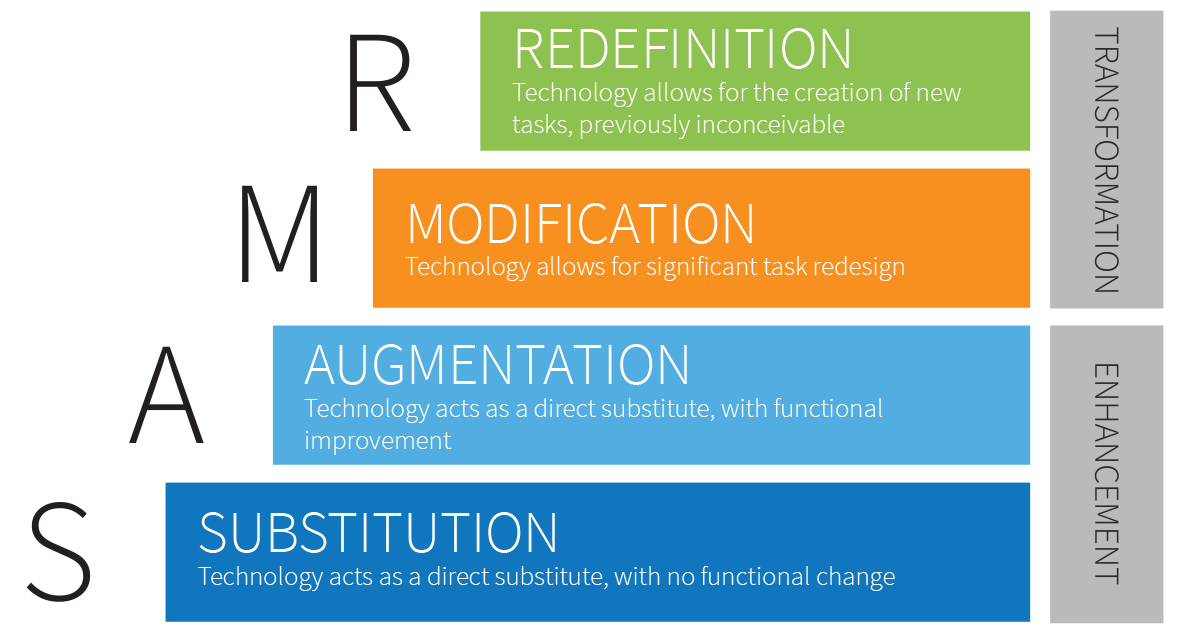 Blog: http://hippasus.com/blog/
SAMR Model Explained by Puentedura:https://youtu.be/_QOsz4AaZ2k
31. januar 2021
[Speaker Notes: I forbindelse med ”Maines Learning Technology Initative”, hvor den amerikanske stat Maine uddelte en bærbar computer til alle skoleelever og alle lærere, har den amerikanske skolekonsulent, Dr. Ruben R. Puentedura, udviklet en model, som flittigt er blevet brugt i forbindelse med pædagogiske it-projekter rundt omkring i verden – også i Danmark. 
Beskriver 4 anvendelsesfaser, man kan er i, når man arbejder med transformerende og udviklingsorienterende anvendelse af it i undervisning.]
Referencer:
Fuller, T. (Ed.). (1989). The Voice of Liberal Learning: Michael Oakeshott on Education. New Haven; London: Yale University Press. Retrieved January 31, 2021, from http://www.jstor.org/stable/j.ctt1xp3tm1

Robinson, V. (2011). Student-Centered Leadership. Hoboken, NJ: Jossey-Bass

Inspirationskatalog: Inspirationskatalog.pdf (emu.dk)
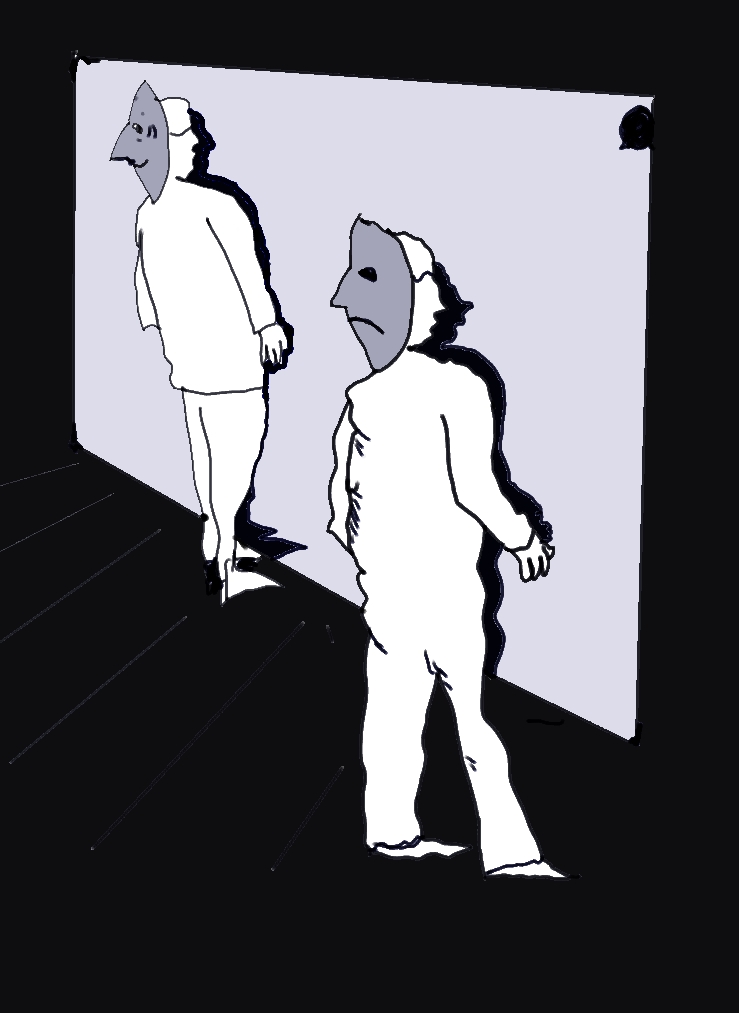 Lad os se på hvad vi har af god praksis!!!